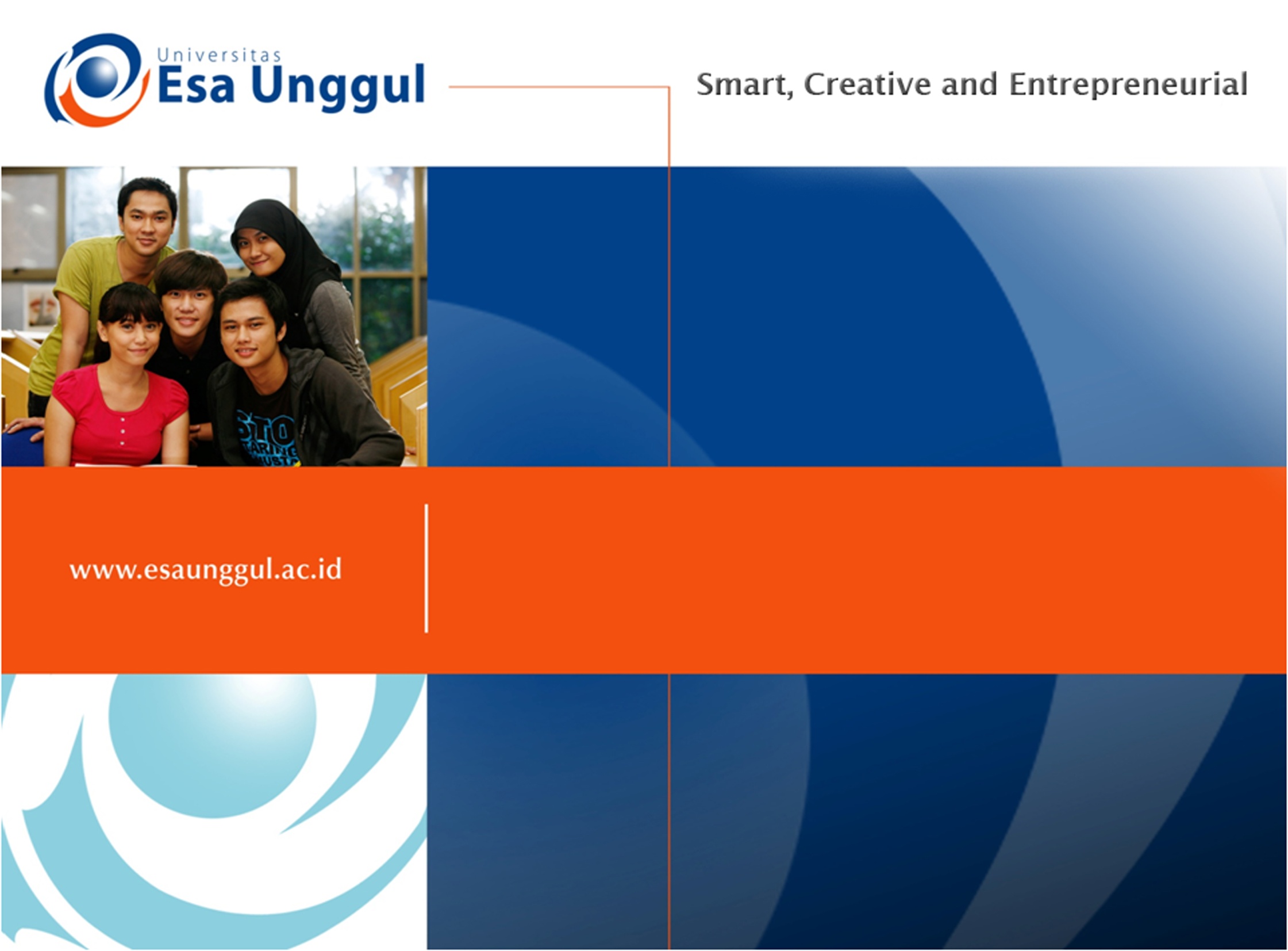 FHIR (HL7)
PERTEMUAN-6
NOVIANDI
PRODI MIK | FAKULTAS ILMU-ILMU KESEHATAN
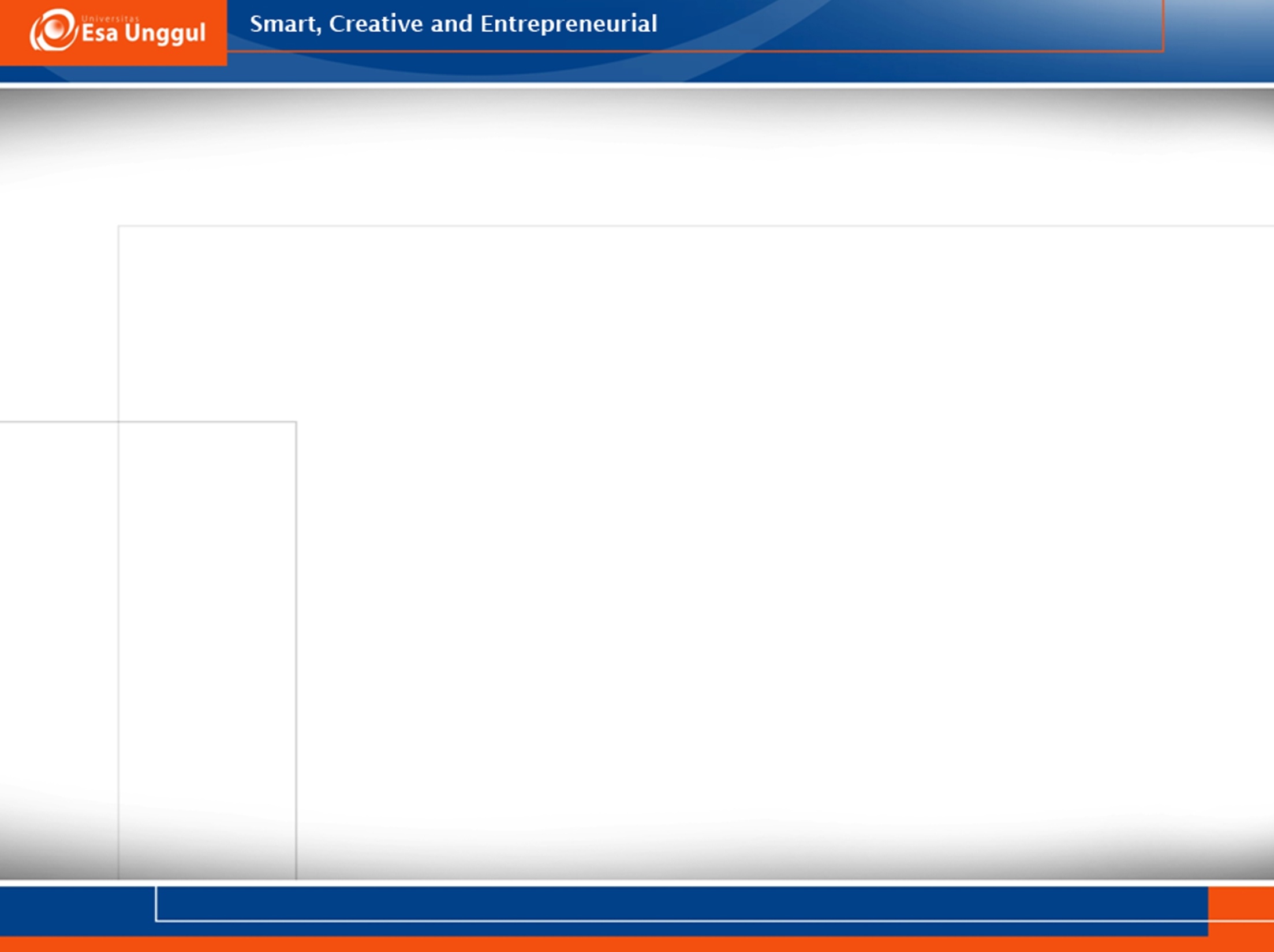 FHIR (HL7)
Gagasan yang dihasilkan dalam komunitas HL7 tentang bagaimana memperbaiki dan memanfaatkan standar pertukaran data menyebabkan sebuah inisiatif yang disebut FHIR ® (diucapkan “fire”)

Fast Health Interoperability Resources - yang bertujuan untuk menyederhanakan dan memodernisasi antarmuka/ Interface dalam spesifikasi-spesifikasi untuk digunakan di antara sistem yang berbeda. Selanjutnya, FHIR diantisipasi untuk meningkatkan dan mempromosikan penggunaan teknologi web.
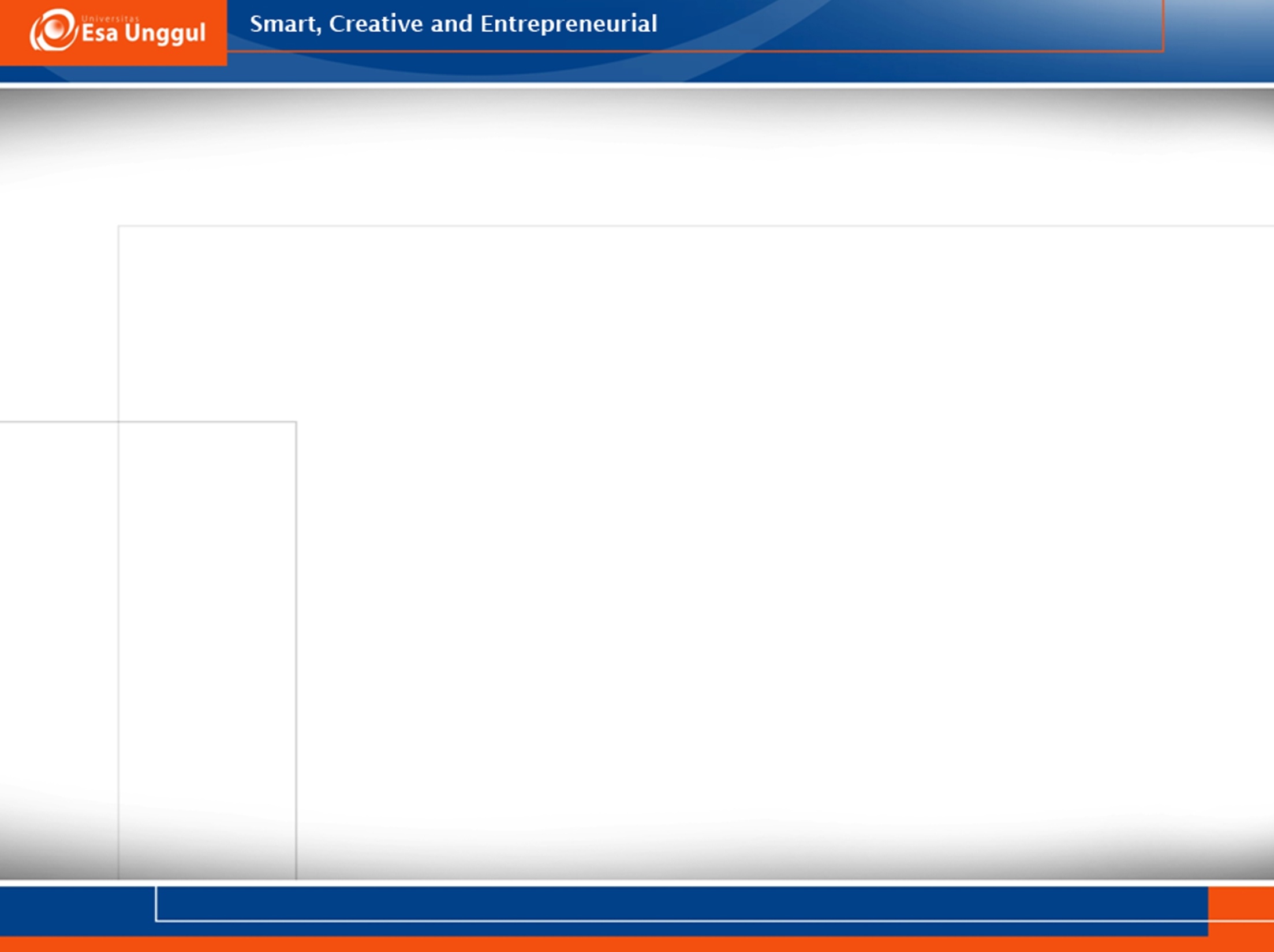 Pendahuluan dan Ikhtisar
Seperti yang tercantum dalam FHIR ® [FHIR] , pertukaran informasi kesehatan standar ini mencoba untuk mengambil keuntungan dari aspek keberhasilan v2.x, V3, dan CDA  standar HL7, difasilitasi oleh teknologi web. 

FHIR memanfaatkan model tetapi tetap membatasi mereka untuk tetap berada pada satu set inti fungsi umum. Segala sesuatu yang tidak termasuk dalam model dasar akan ditambahkan sesuai kebutuhan metodologi ekstensi standar. Tujuan membatasi fungsi inti adalah untuk memungkinkan pelaksana berkonsentrasi pada aspek-aspek penting dari sumber daya dan cepat mendapatkan solusi.
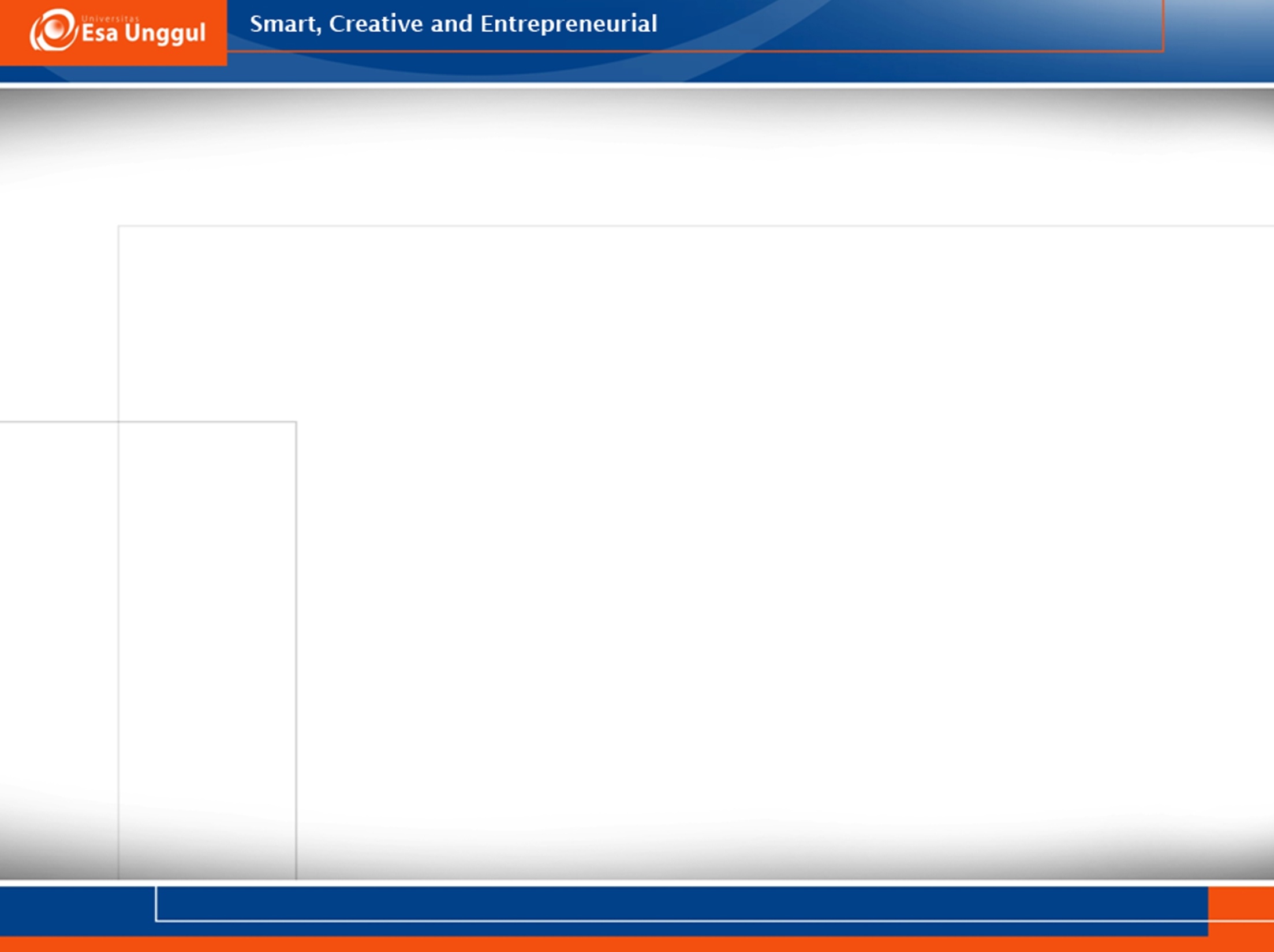 Elemen Hierarki
Dalam FHIR ®, semua pengertian berasal dari unsur akar yang sama.  Akar elemen itu sendiri menyediakan sarana untuk memastikan bahwa semua artefak memungkinkan untuk ekstensi.

FHIR meliputi jenis data dan memastikan bahwa setiap  sumber daya opsional terdiri dari deskripsi tekstual dan memungkinkan untuk menggunakan identifikasi internal sumber daya dan melampirkan metadata tambahan.
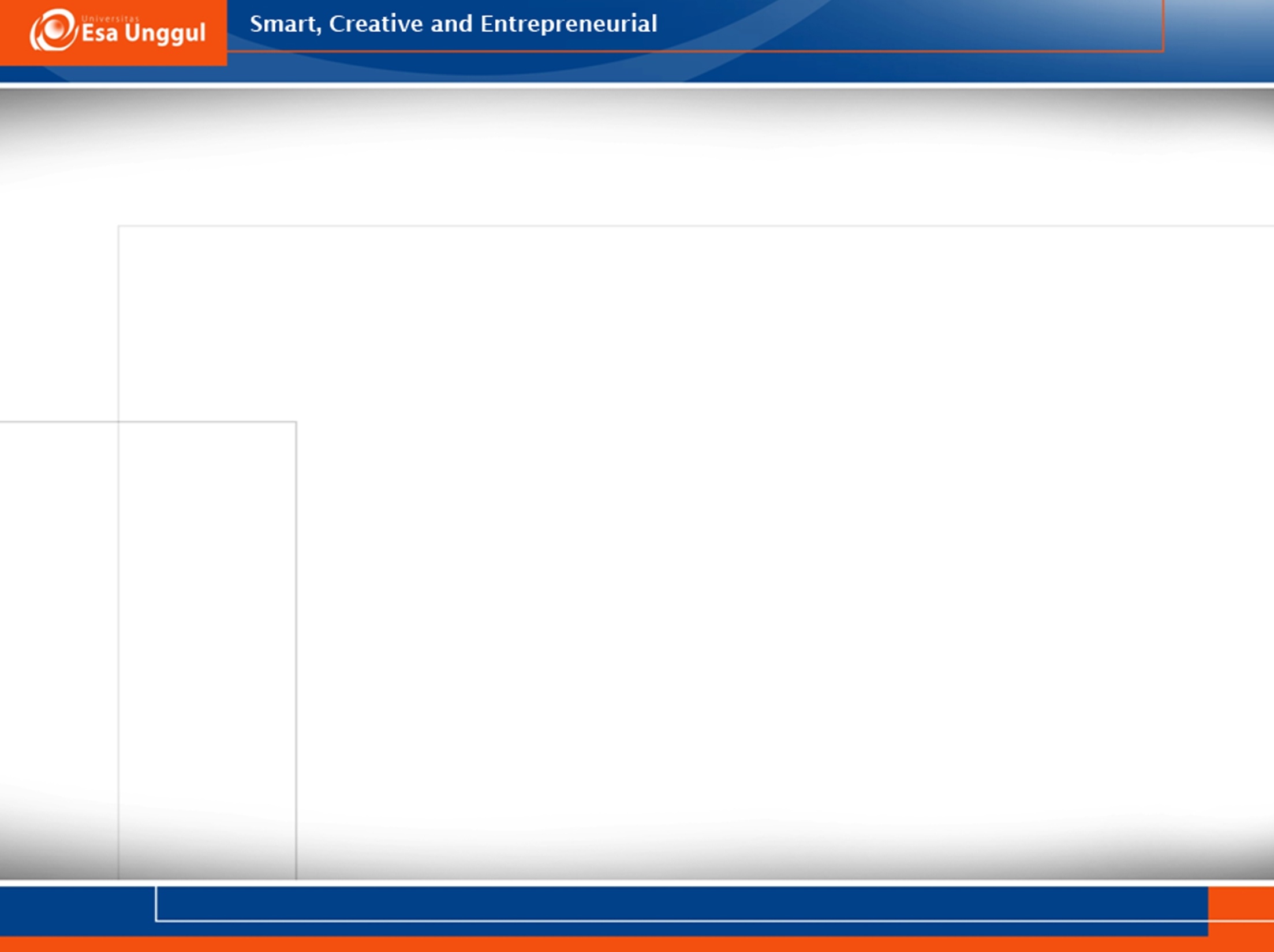 Elemen Hierarki
Atribut sumber daya terkait dengan sumber dan referensi atau dasar untuk atribut lanjut (sebagai elemen backbone), atau secara langsung  pada tipe data tertentu. Namun, beberapa atribut dari sumber daya memungkinkan untuk berisi  berbagai jenis data,. Setiap atribut memang memiliki kardinalitas awal . Setiap atribut juga dikombinasikan dengan satu atau lebih.
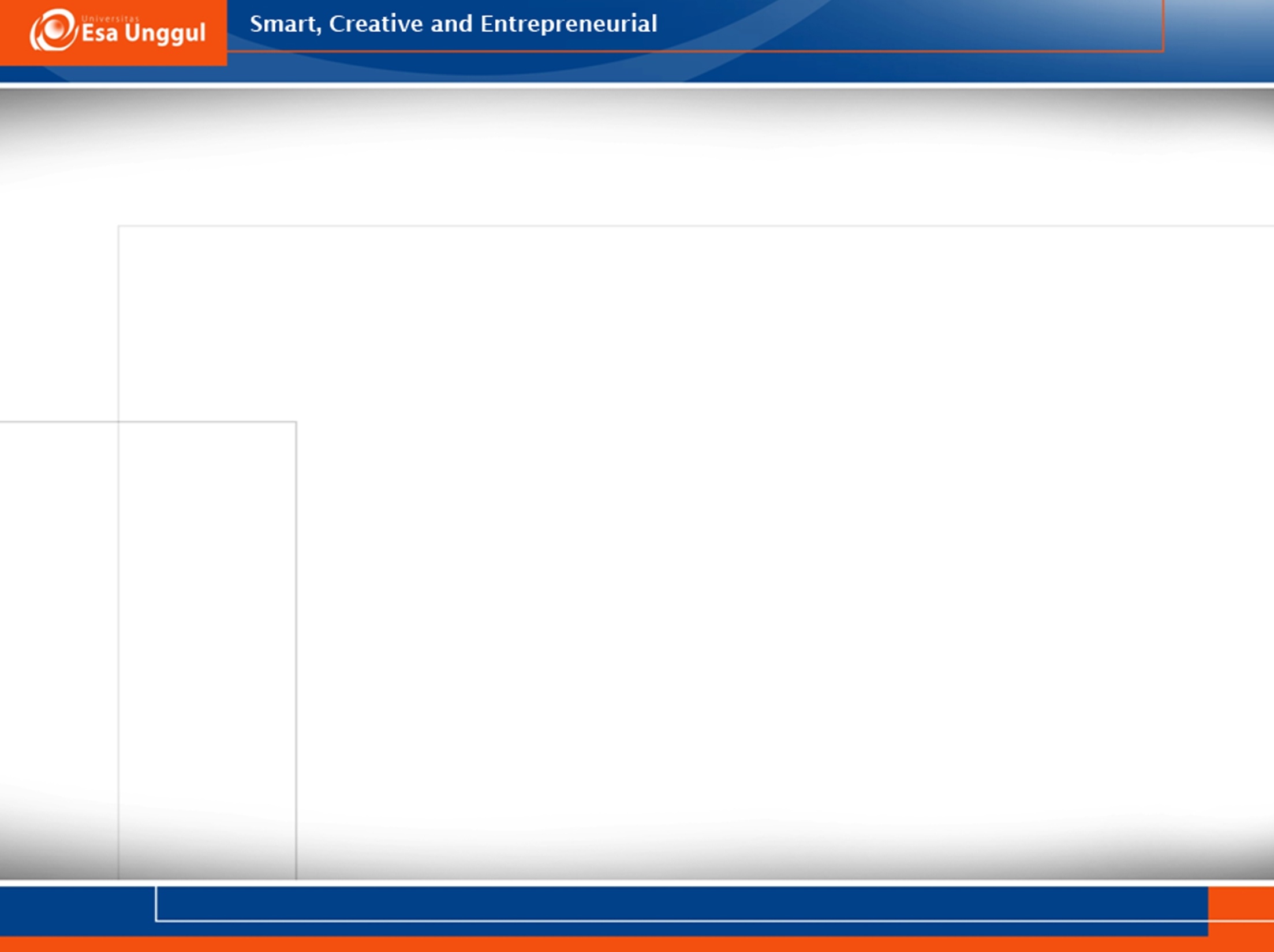 Referensi
FHIR memfasilitasi teknologi web pada tingkat yang mendasar. hampir semua sumber memberikan atribut dalam bentuk referensi. Setiap referensi dapat terdiri dari URL dan sebuah deskripsi tekstual untuk tampilan. 

Referensi dapat diberikan sebagai sumber penargetan referensi mutlak pada suatu web, relatif terhadap sumber daya dari yang dirujuk, atau internal. Dengan itu berarti jaringan sumber daya dapat dibangun dalam beberapa organisasi. Interface harus mampu menangani berbagai jenis referensi dan query  jika diperlukan.
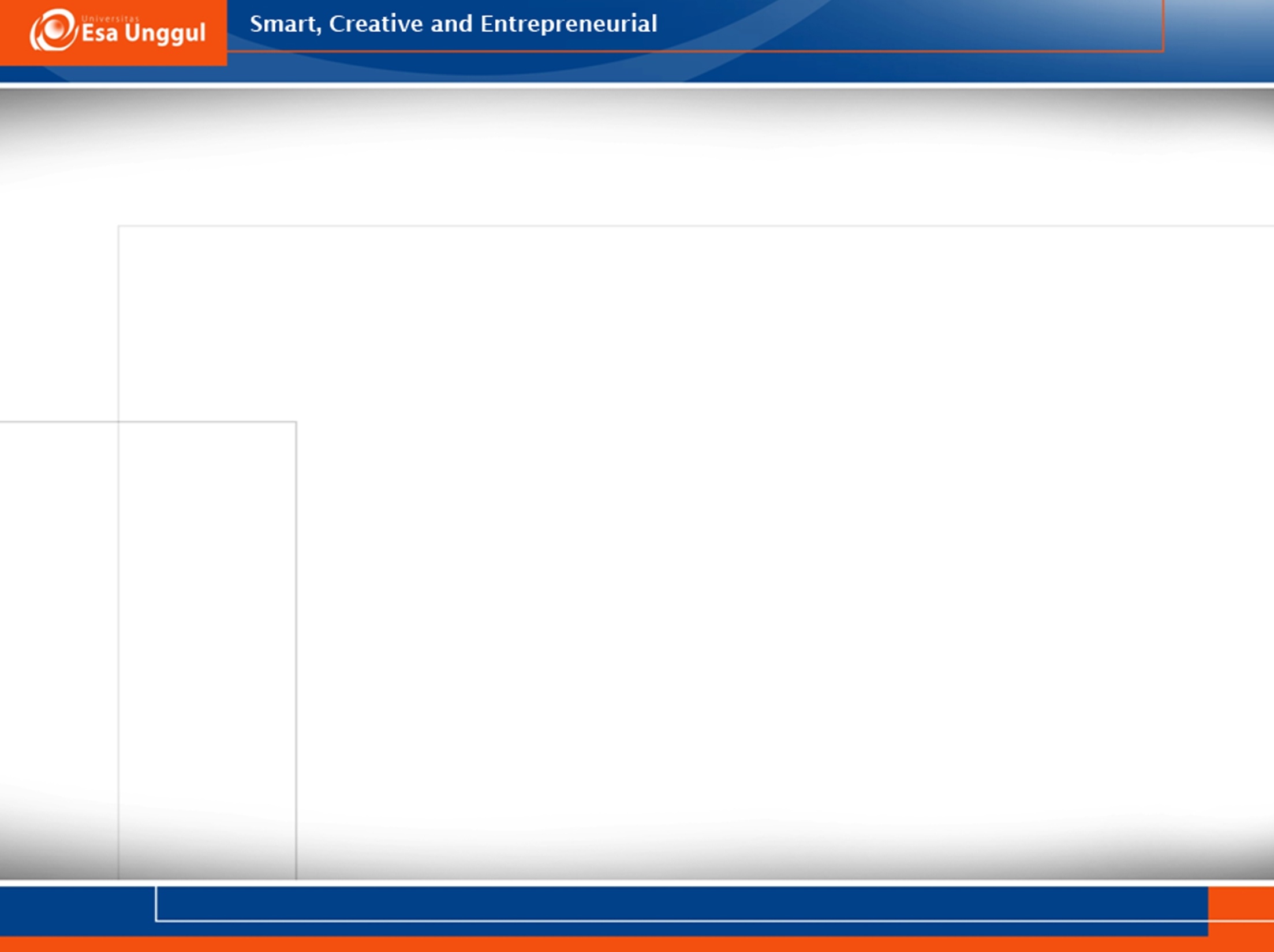 Bundling
Blok utama di FHIR adalah sumber daya. Setiap sumber dapat dikirim sebagai referensi atau yang berisi rincian yang tepat. Tapi pada satu sumber hanya cukup pada konteks sederhana. Dalam kebanyakan kasus, beberapa sumber akan dikelompokkan bersama-sama untuk membangun konteks yang spesifik. Ini bisa digunakan untuk query daftar.  

Daftar pasien Atau dapat digunakan untuk query histori untuk sumber daya tertentu,  Pilihan lainnya adalah agregat data spesifik, misalnya obat untuk pasien yang spesifik, termasuk kondisi atau bagian komposisi. Set seperti itu yang disebut Bundle.
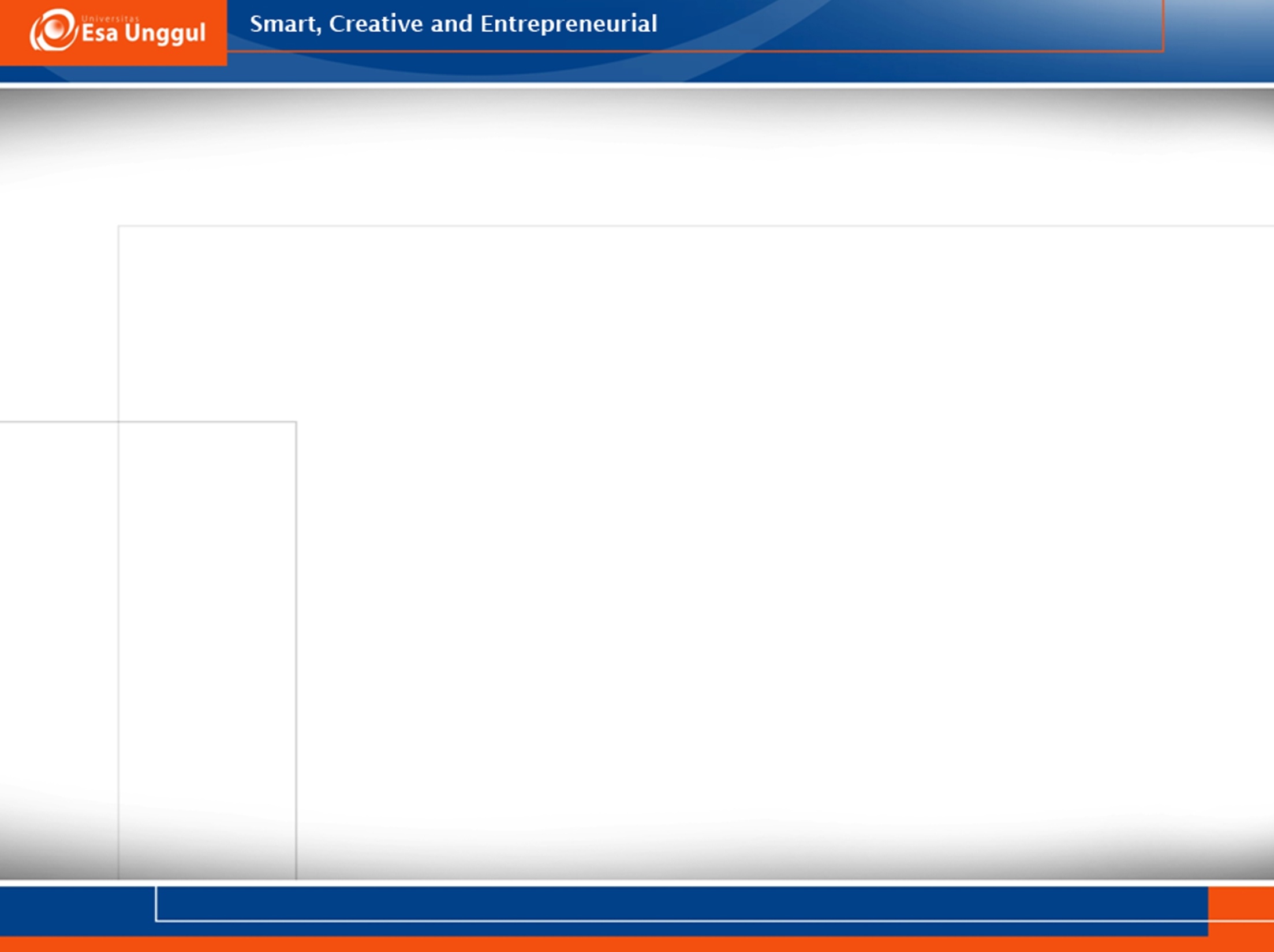 Retrieval and Queries
Penelusuran di FHIR didukung oleh serangkaian fitur yang memungkinkan dalam penciptaan query. 

Pertama-tama, diperkenalkan oleh hirarki elemen beberapa parameter pencarian seperti “_id”, “_ Last Updated” dan “_text” tersedia untuk semua sumber daya. Selain itu, masing-masing jenis sumber daya spesifik mengatur sendiri parameter yang dapat digunakan. 

Perilaku dari parameter pencarian (seacrh) dikendalikan oleh tipe datanya. Untuk mendukung pencarian fuzzy, untuk beberapa jenis parameter, nilainya mungkin prepended oleh XES untuk mengontrol perilaku yang cocok.
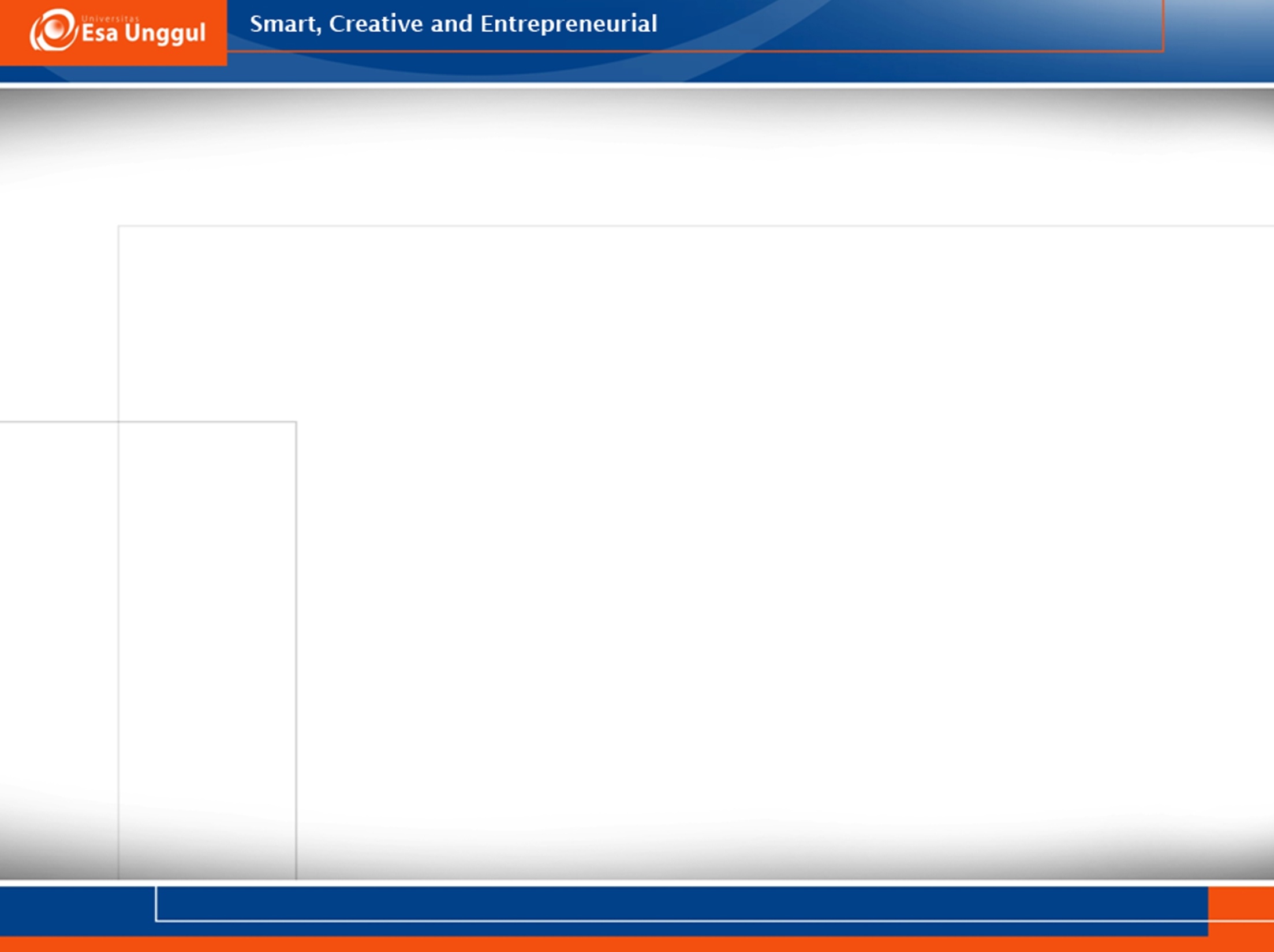 Ekstensibilitas
Mengingat banyaknya elemen opsional dalam standar lainnya diperkenalkan oleh kebutuhan individu, kemungkinan untuk ekstensi sangat tinggi. Dengan kata lain, ekstensi yang diperlukan untuk memperhitungkan kebutuhan non-inti akan memungkinkan ekstensi yang ada untuk disalin. Bahkan, saat ini kation spesifik FHIR  sudah berisi satu set ekstensi terutama untuk pasar AS. Negara lain sedang mengembangkan  ekstensi awal mereka sendiri.
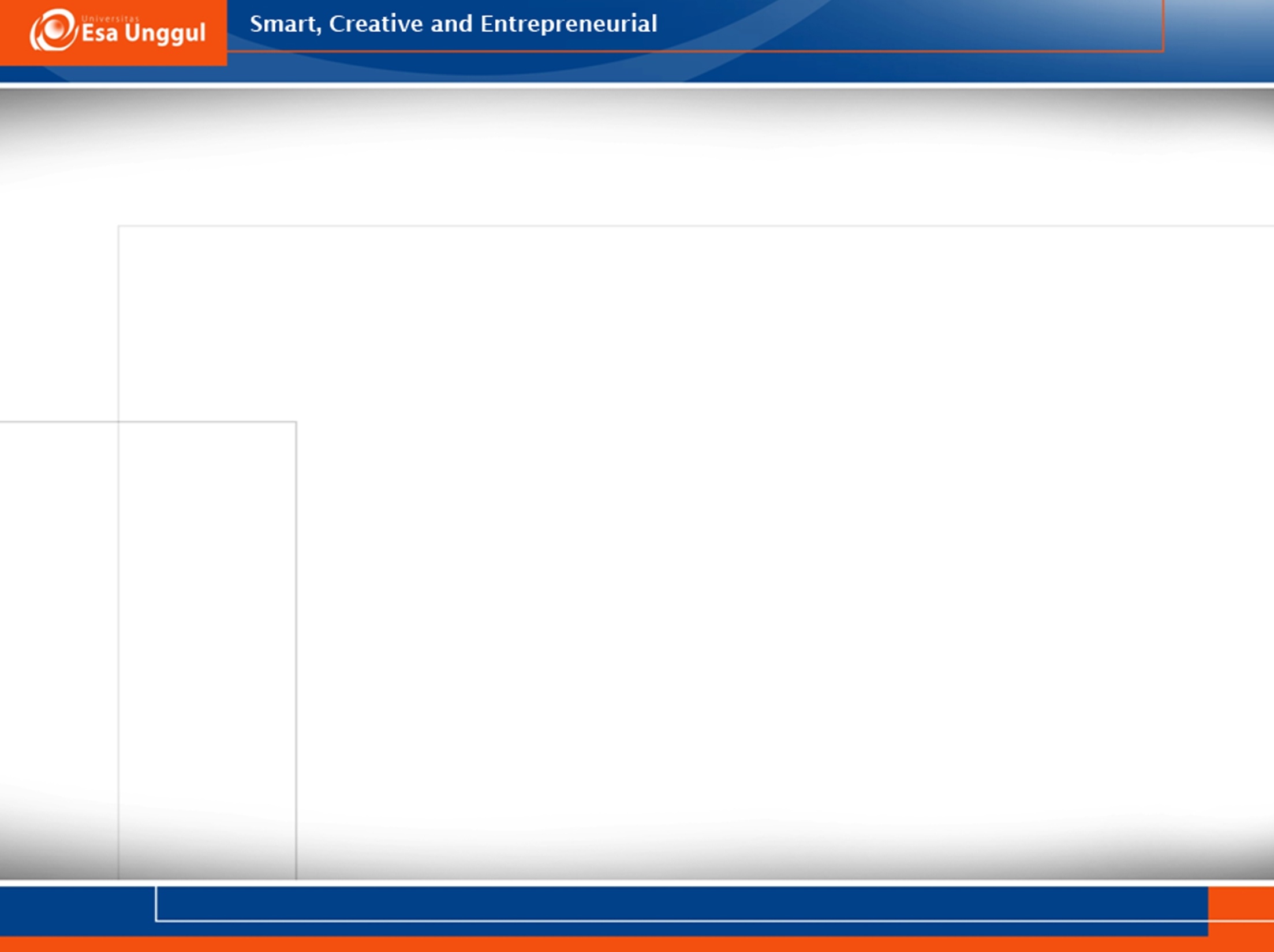 Penggunaan Kosakata
Seperti semua standar pertukaran data lainnya, FHIR  memiliki tujuan untuk mendukung informasi agar dikodekan sebagai baik. Sumber didasarkan pada nilai set saat menggabungkan kode sistem dan kode tipe data:
Kode
Coding
CodeableConcept
Kuantitas
Kosakata yang mengikat ditetapkan untuk setiap elemen dalam suatu sumber. Penggunaan URL yang mudah terbaca oleh manusia dan bukan OID samar adalah perbaikan yang ditawarkan oleh FHIR. URL tersebut harus mengarah ke konten nilai sehingga pelaksana mungkin men-download dari situs.
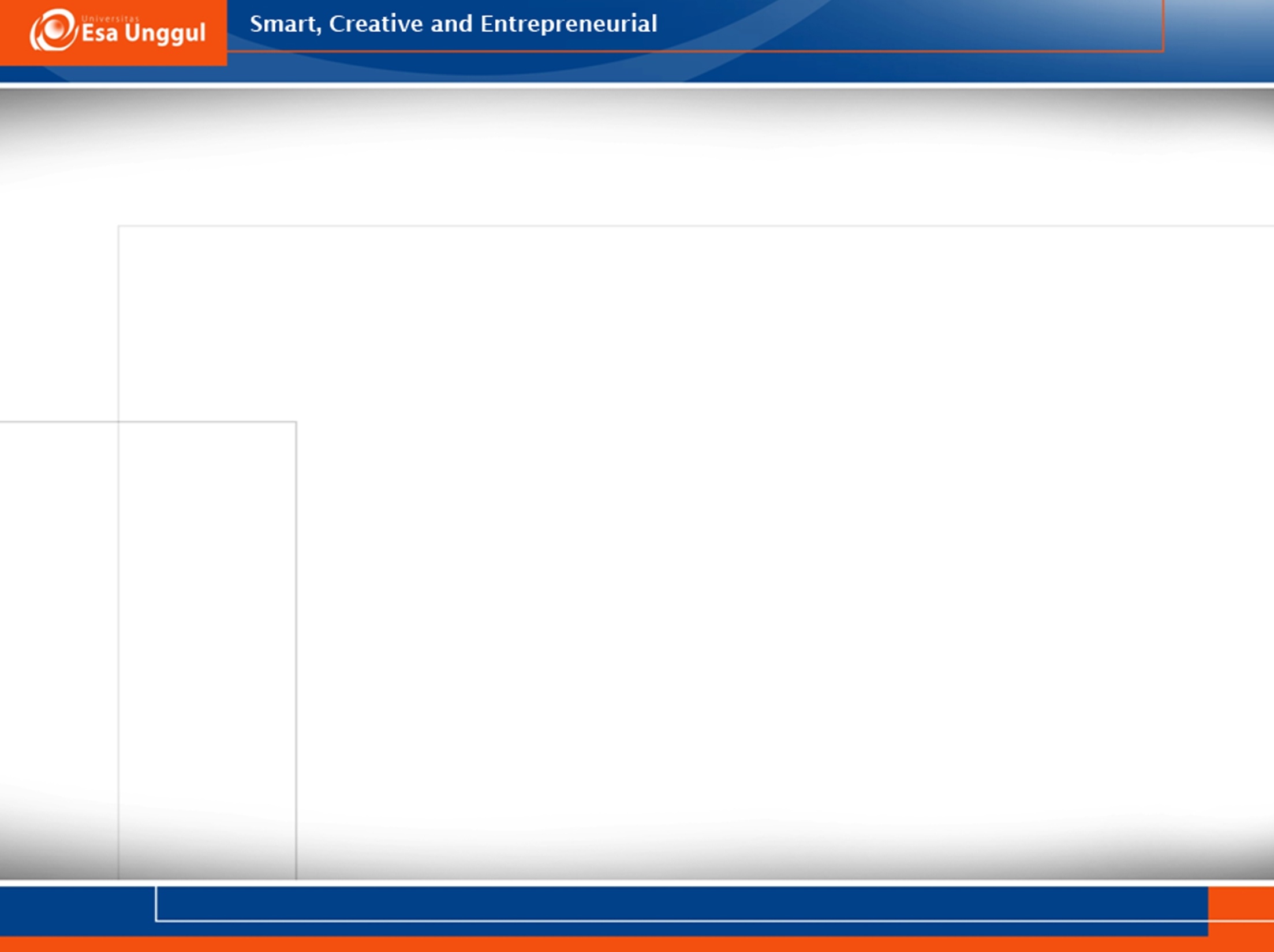 Tipe Data
Tipe data primitif FHIR  selaras  dengan Standar XML Tipe data primitif. Mereka semua memiliki atribut nilai kesamaan. Atribut ini cukup membantu saat ekstensi dibutuhkan, karena mereka dapat berada di dalam tipe data primitif juga. Baik contoh untuk ekstensi terjemahan, avors  null, presisi (untuk nilai-nilai numerik), dan masking information.

FHIR ® juga menyediakan tipe data yang kompleks, tipe data ini mewakili struktur logis, yang sebanding dengan yang diberikan di HL7 versi 2.x dan V3, dan FHIR ® mengkonsolidasikan mereka ke dalam satu set baru.
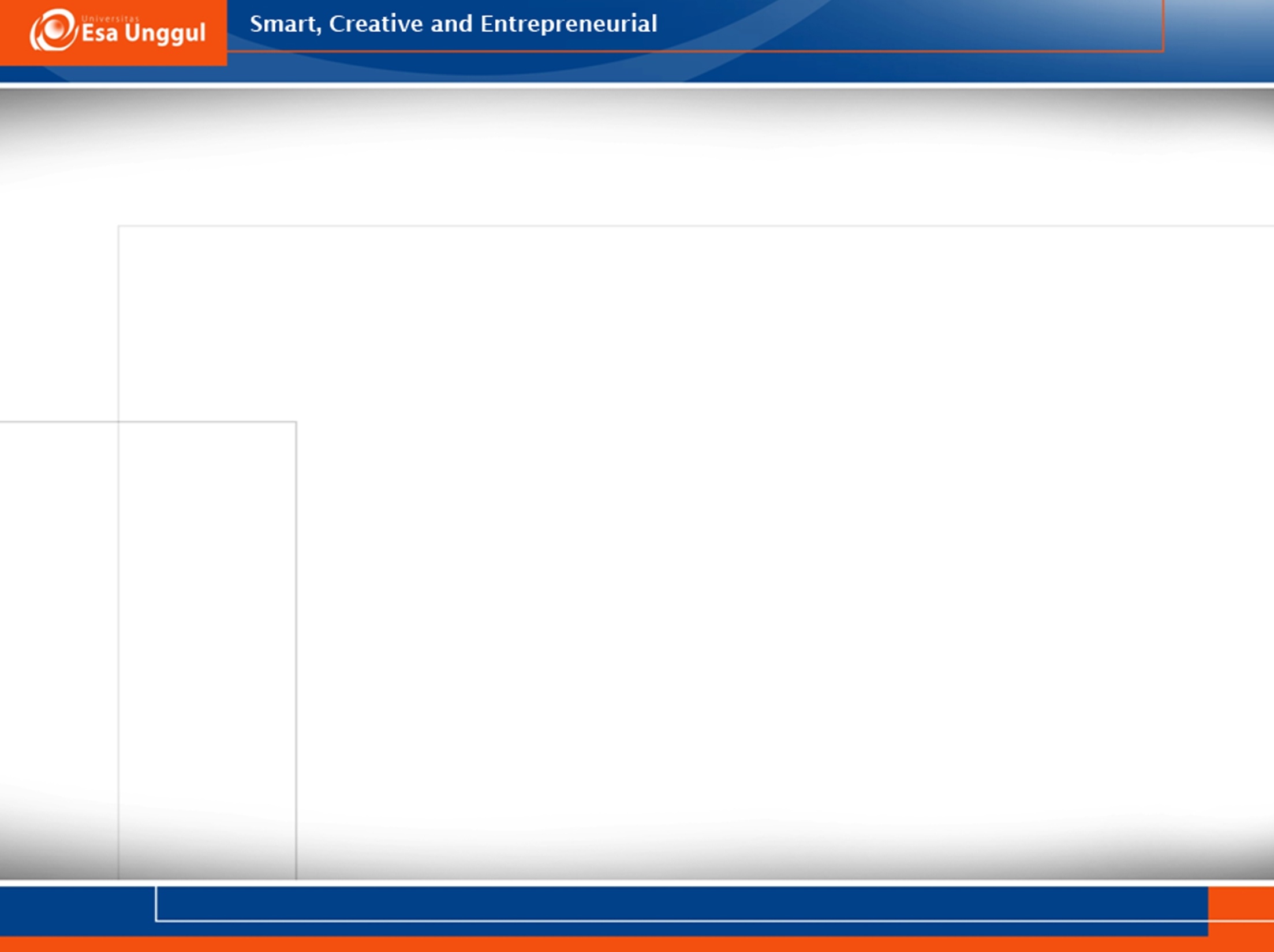 Representasi / Pengkodean
FHIR menyediakan dua jenis pengkodean berdasarkan baik XML atau Jawa serta  Script Object Notation (JSON).
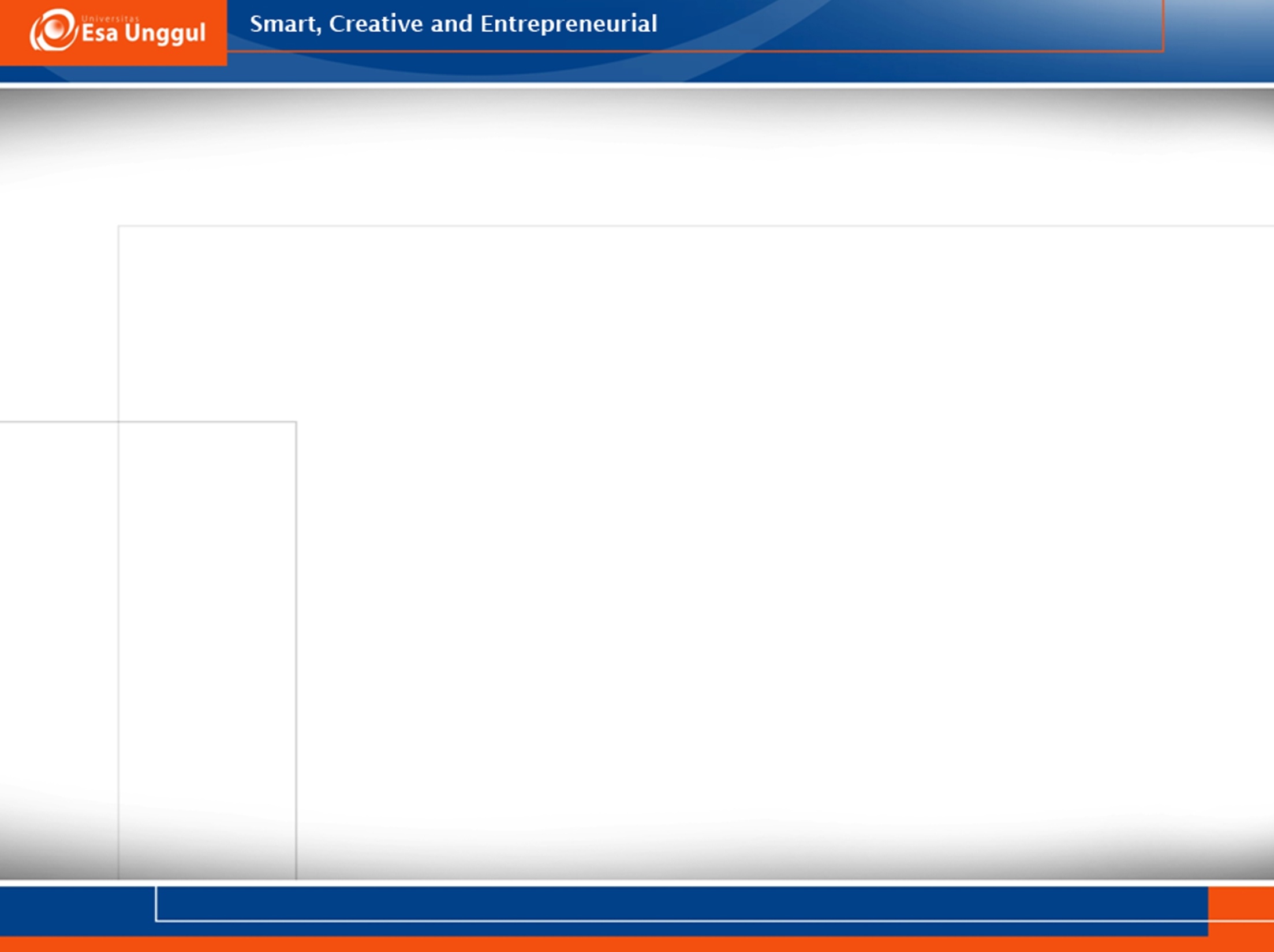 Maturity Model
Mekanisme baru telah diperkenalkan di FHIR untuk memberi peringkat stabilitas atau kedewasaan pada sumber daya. Model Kematangan adalah ukuran untuk probabilitas terbaliknya. Pengguna FHIR harus berhati-hati dalam menerapkan perubahan pada sumber daya yang telah ditetapkan tingkat kematangan yang tinggi. Hanya sumber dengan jatuh tempo tertentu yang dibuat normatif.
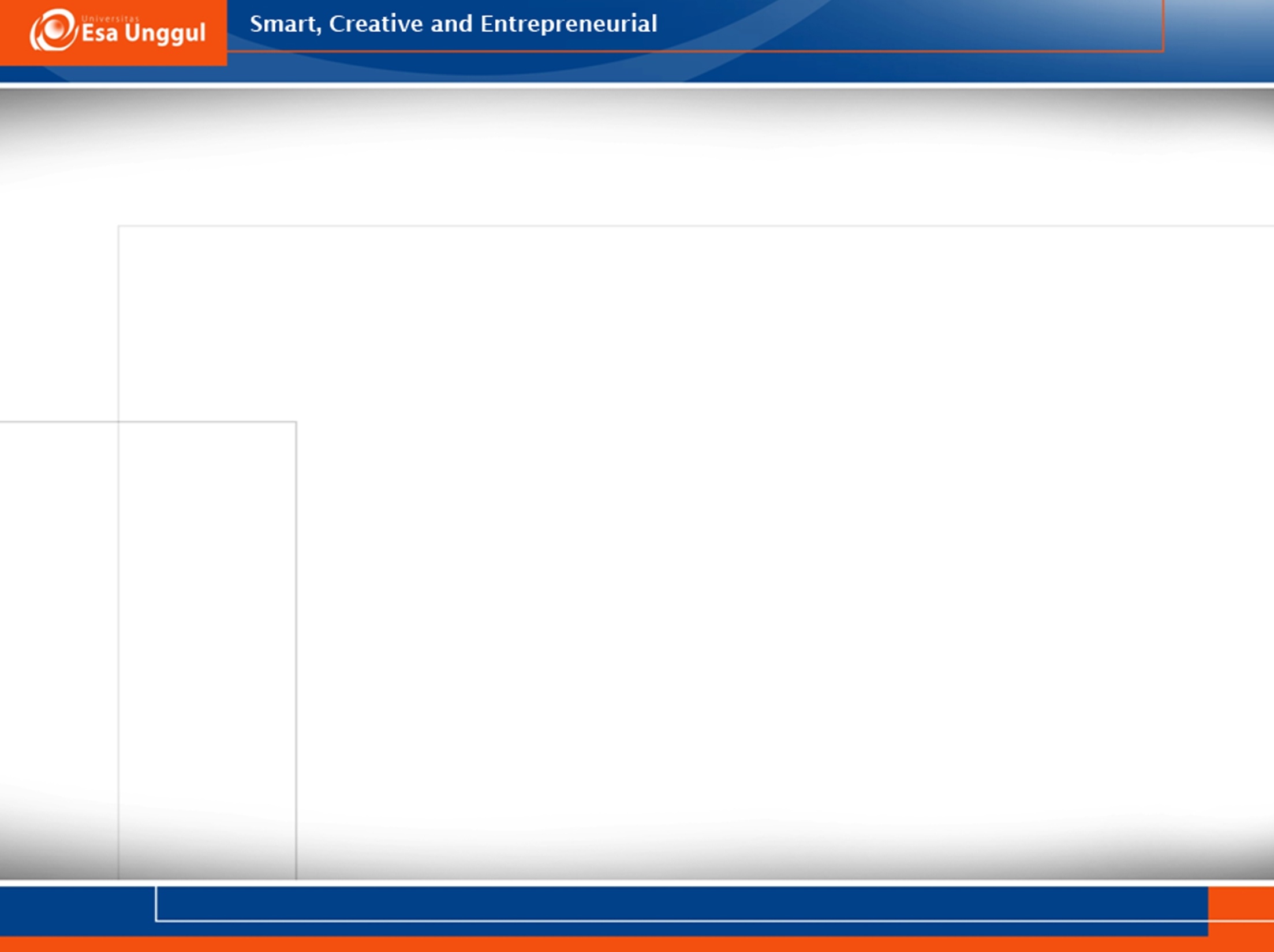 Versi
FHIR ® telah bekerja di sebuah kemajuan selama beberapa tahun terakhir. Setelah draft pertama  dirilis sebagai STU 1, revisi utama diberikan dalam menanggapi pengalaman diperoleh melalui penggunaan STU 1, tingkat kematangan akan berbeda sesuai dengan spesifikasi FHIR.
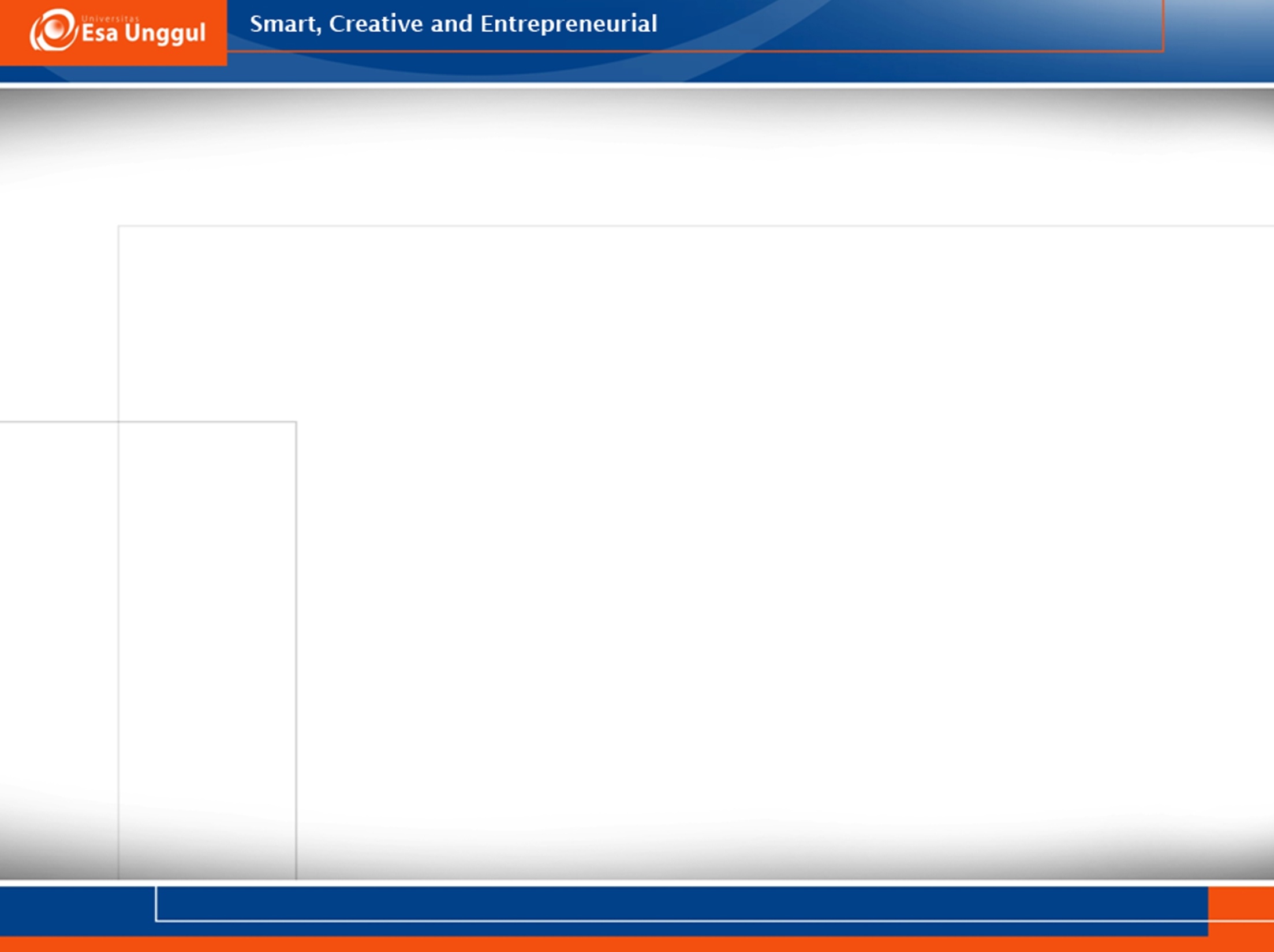 Profiling by “Slicing”
Mekanisme untuk menambahkan ketepatan (kendala) lebih lanjut ke elemen rekursif di FHIR ® disebut “slicing”. Dalam contoh, komponen generik yang memungkinkan beberapa pengulangan dibatasi untuk dua komponen opsional, tapi tidak mengulangi, dari spesifisitas tipe.

Kemampuan Slicing FHIR, dalam hubungannya dengan penciptaan ekstensi, akan  menyebabkan lebih banyak dan lebih set profil, yang diperlukan untuk memecahkan persyaratan tertentu.
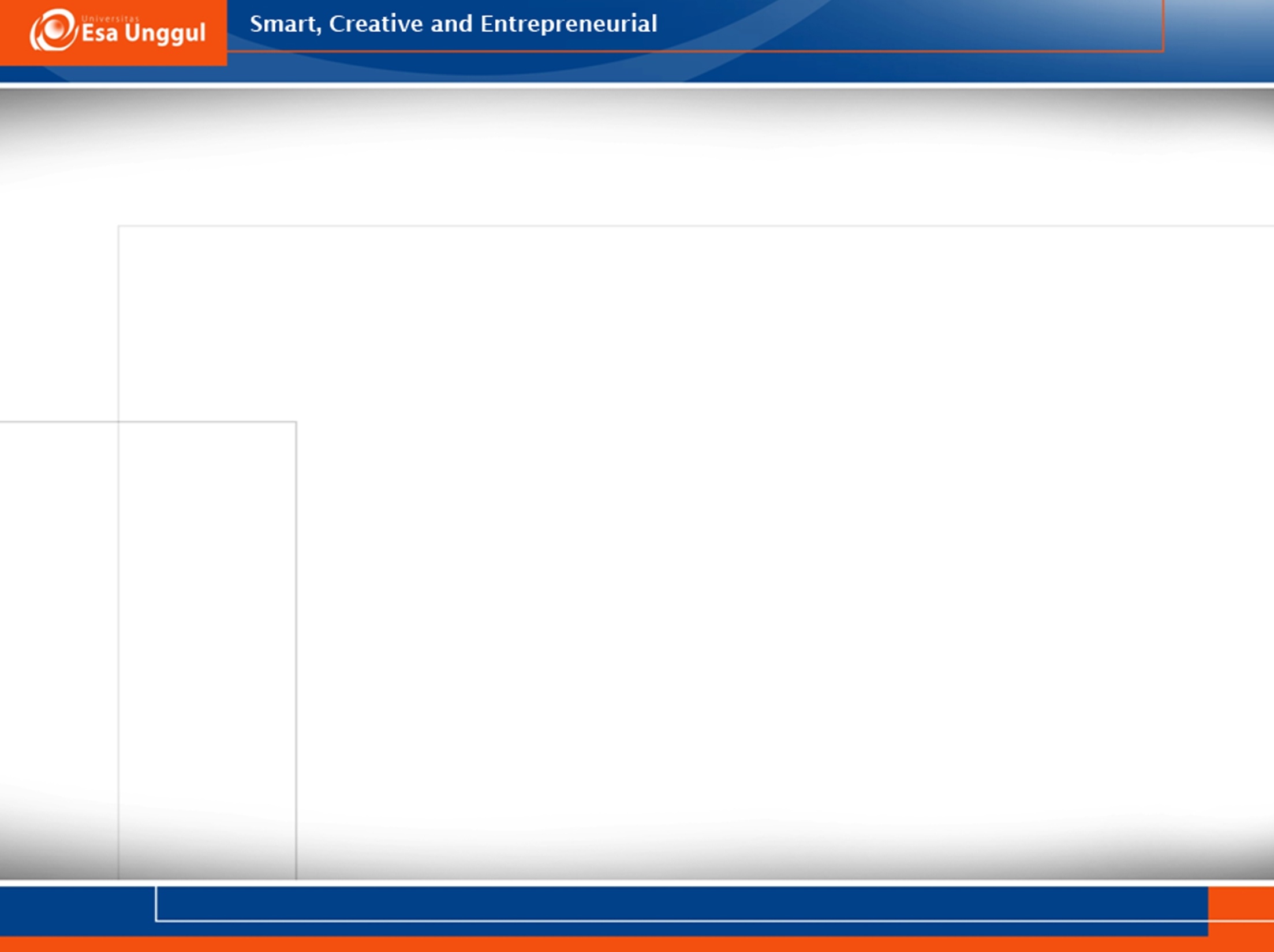 Kesesuaian
Seperti disebutkan di atas, FHIR ® hanya mengurus elemen data yang paling relevan, yaitu, item-item yang umum digunakan dalam setidaknya 80% dari kasus penggunaan. 

Konsekuensi peraturan ini adalah satu set relatif besar dari profil. Dalam kasus terburuk, setiap server FHIR akan mendukung banyak ekstensi dikelola oleh profil. Metodologi untuk penanganan otomatisnya sangat penting. Setiap server FHIR harus menyediakan semua profil dalam bentuk komputasi.
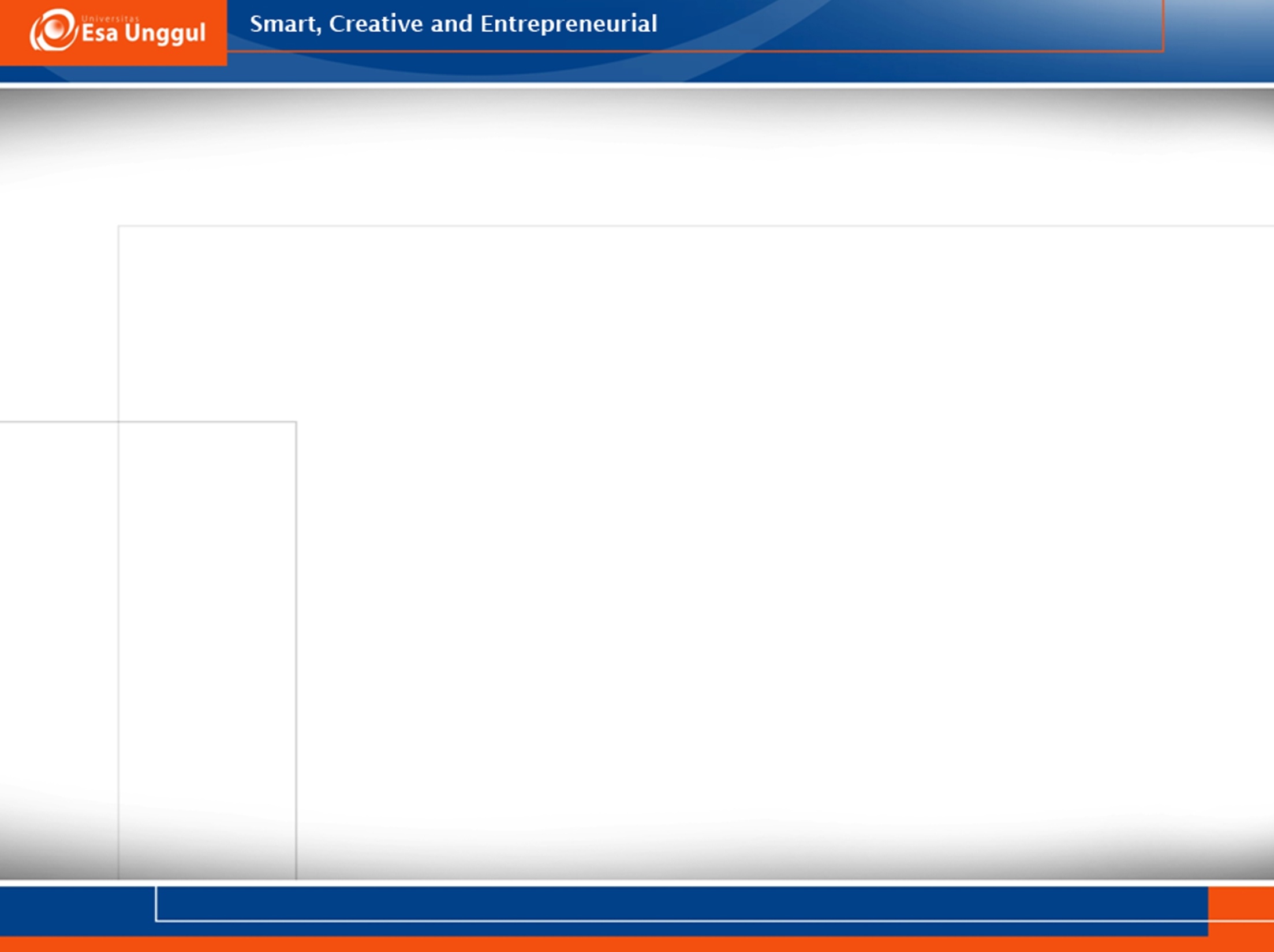 Kesesuaian
Bagi pasien, misalnya, barang termasuk nama, jenis kelamin, dan tanggal kelahiran. Item kurang relevan seperti agama tidak dispesifikasikan. 

FHIR menyediakan metodologi yang harus memungkinkan vendor lebih fleksibel untuk mendefinisikan item yang kurang relevan. Hal ini dibuat melalui pernyataan kesesuaian.
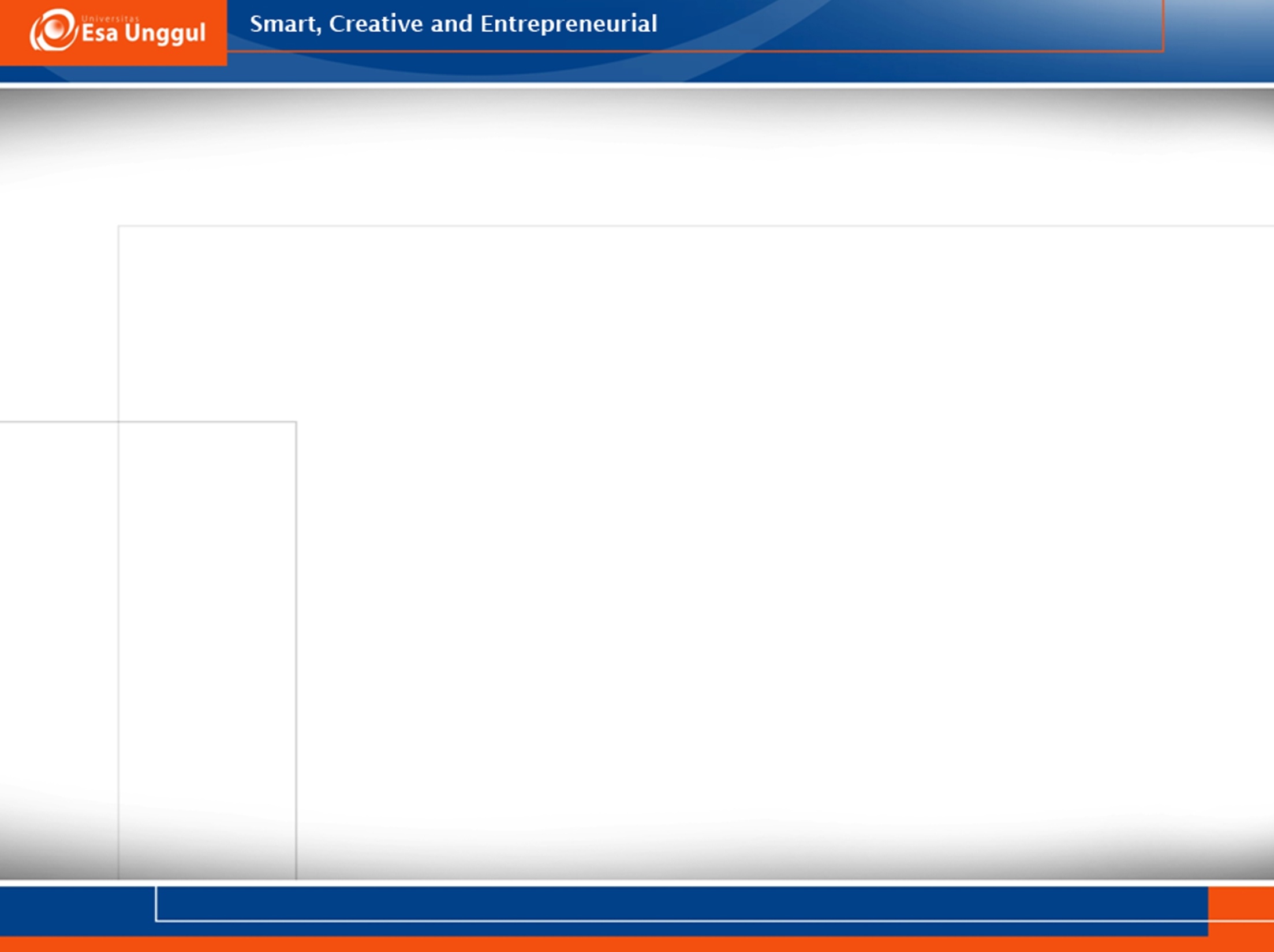 Kesesuaian
FHIR telah didefinisikan sebagai seperangkat sumber daya untuk suatu tujuan, termasuk daftar berikut sumber daya, yang masing-masing dijelaskan secara singkat dalam subbagian di bawah ini:
DataElement
Struktur
Operasi
Parameter Pencarian
Nilai Set
Sistem Penamaan
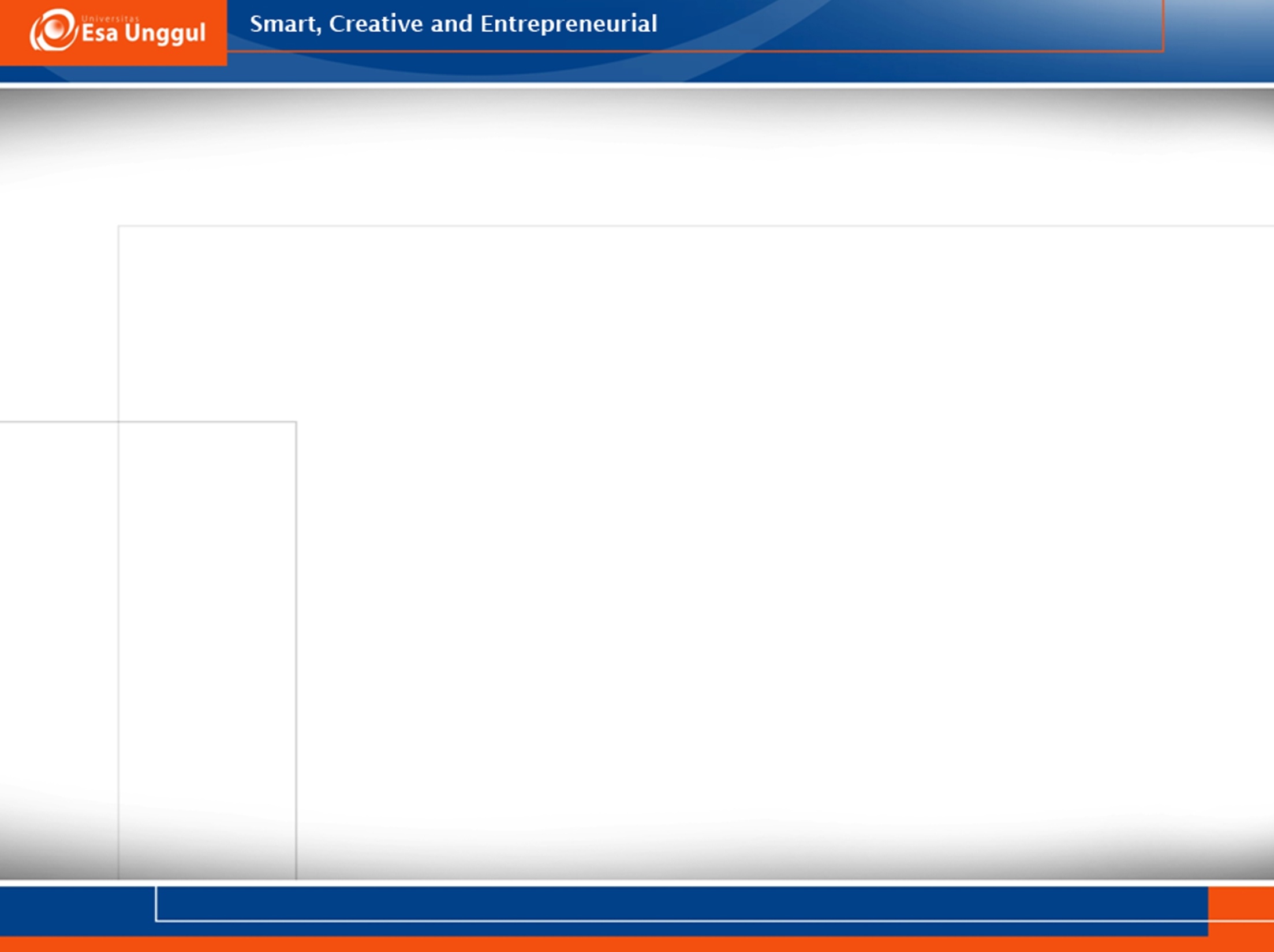 Kesesuian Sumber
Sumber daya kesesuaian digunakan untuk menggambarkan kemampuan sistem dengan mengharapkan apa yang diperlukan atau yang diinginkan dengan profil sumber daya (resource)
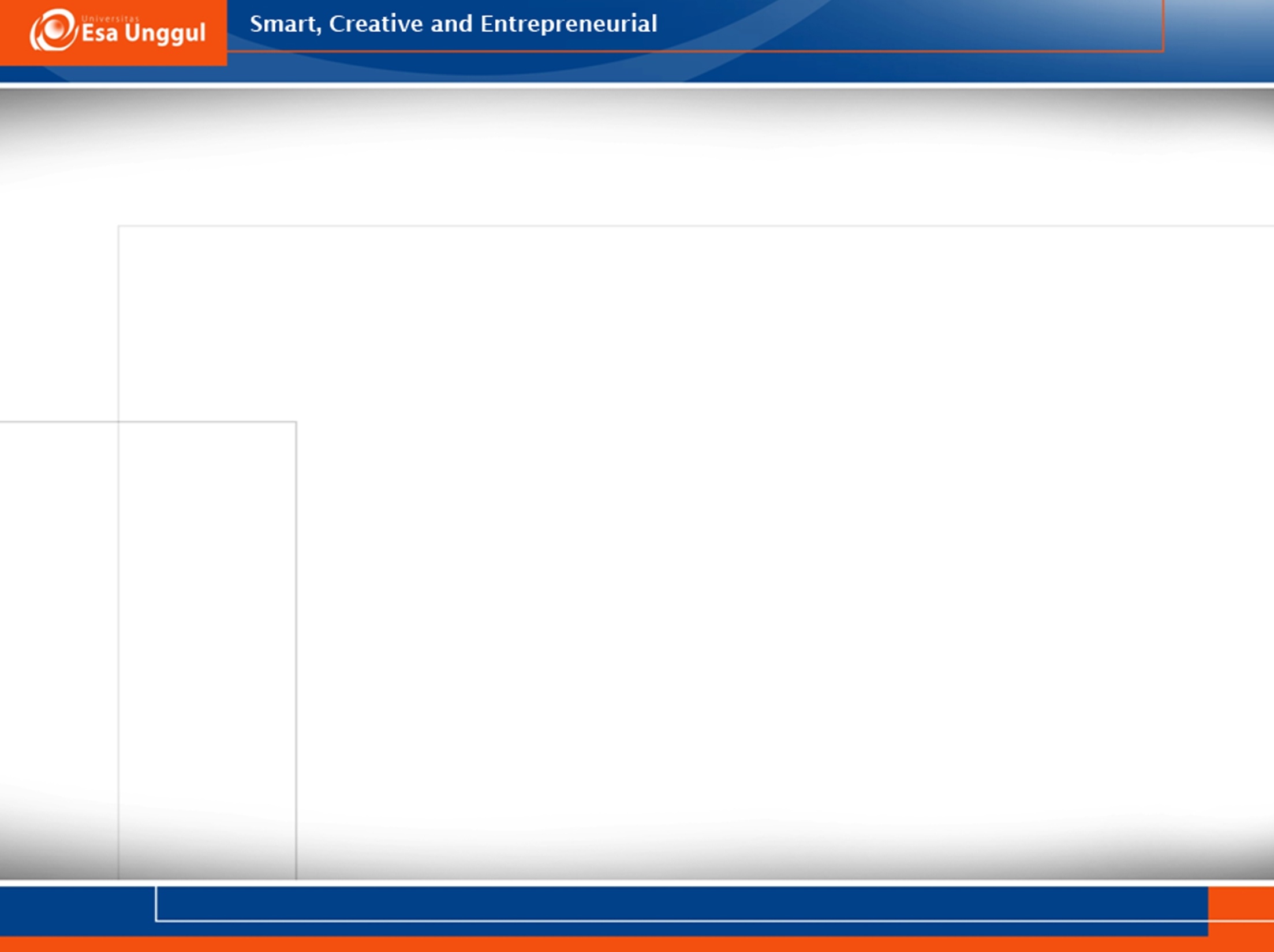 Sumber daya Data Elemen dan Struktur Sumber Daya Definisi
Sumber Daya DataElement
Sumber daya ini membantu mendefinisikan satu bagian dari informasi yang dapat digunakan dalam spesifikasi-spesifikasi lainnya. Berbeda dengan Struktur Definisi, deskripsi resmi ini juga dapat digunakan di luar lingkup FHIR.
Struktur Sumber Daya Definisi
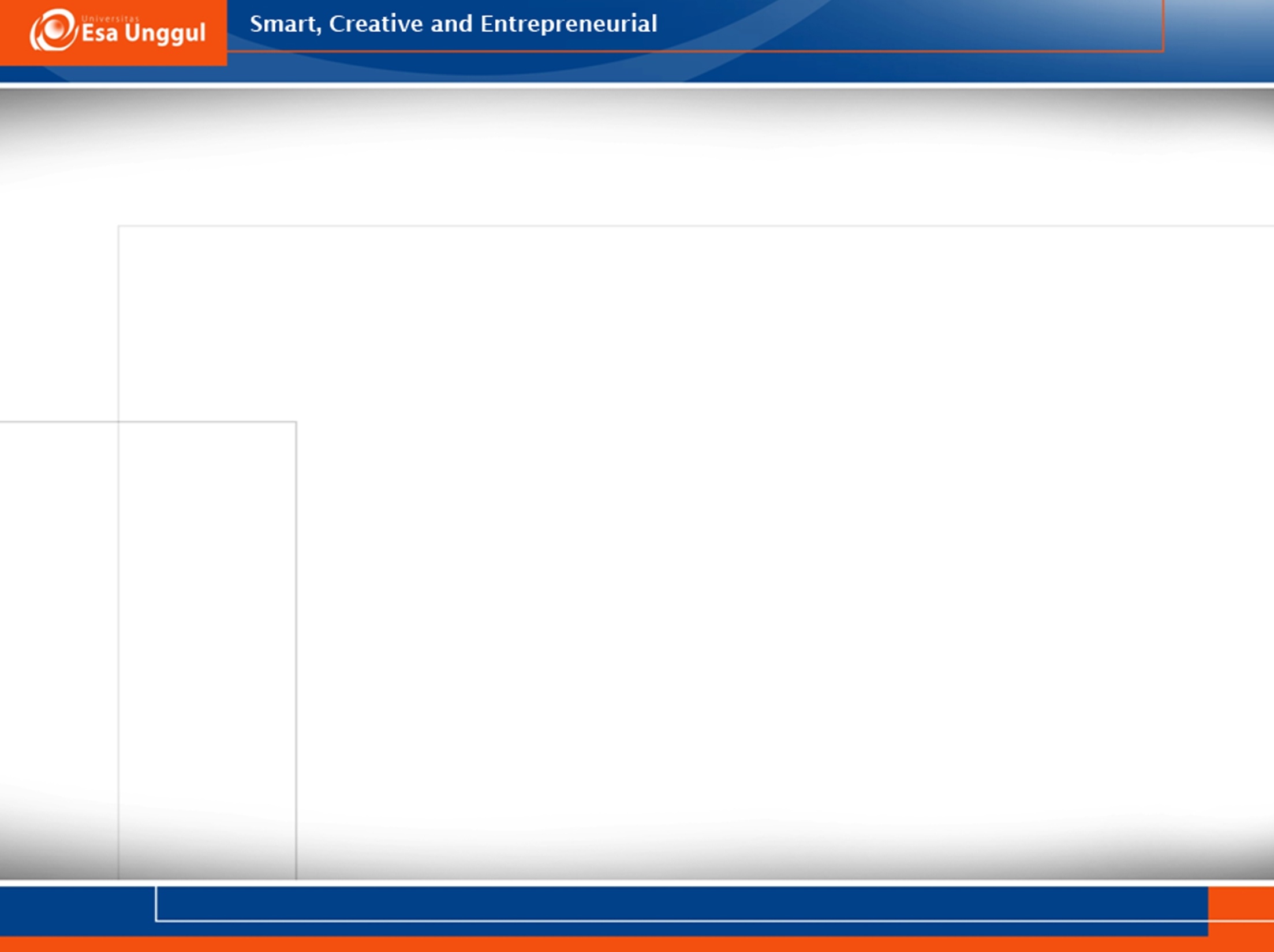 Sumber daya Data Elemen dan Struktur Sumber Daya Definisi
Sumber daya ini digunakan untuk menjelaskan konten di FHIR itu sendiri, yaitu, sumber, jenis data, jenis infrastruktur, dan ekstensi. Dokumentasi komputibel ini membantu dalam penerbitan, berbagi, dan membandingkan dari FHIR kation spesifik, dan juga dalam menghasilkan interface kode, laporan, danuser. Sumber daya definisi terstruktur digunakan oleh contoh sumber daya kesesuaian untuk menggambarkan bagaimana sumber daya digunakan. Hal ini juga dikombinasikan ( “dibundel”) dengan nilai set untuk memperkenalkan penggunaan konsep kode.
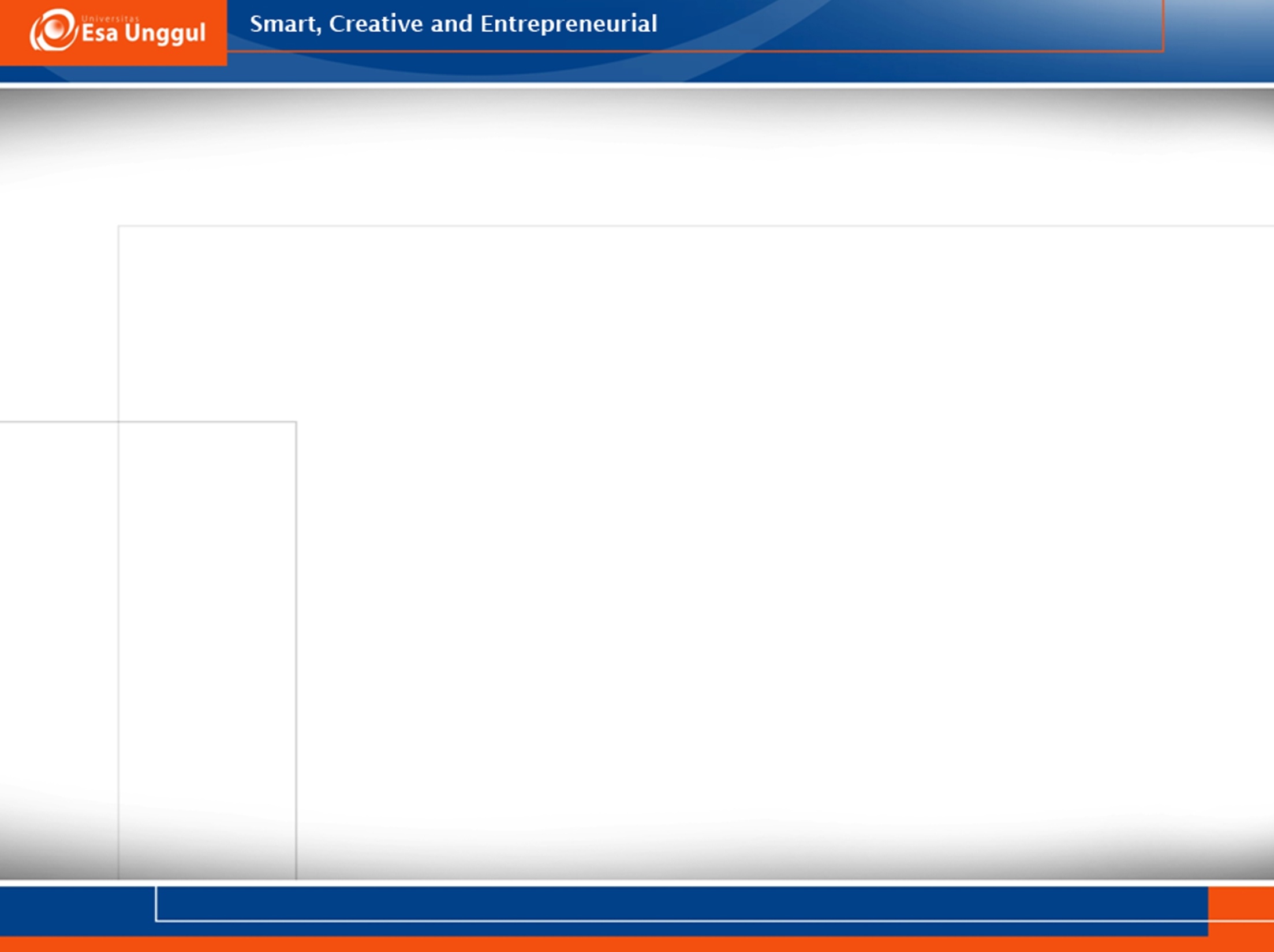 Sumber Daya Definisi
Sumber daya ini digunakan untuk secara formal menjelaskan fungsi tambahan apa yang dapat diperoleh oleh sumber daya untuk data di server FHIR. Ini termasuk parameter yang diperlukan.
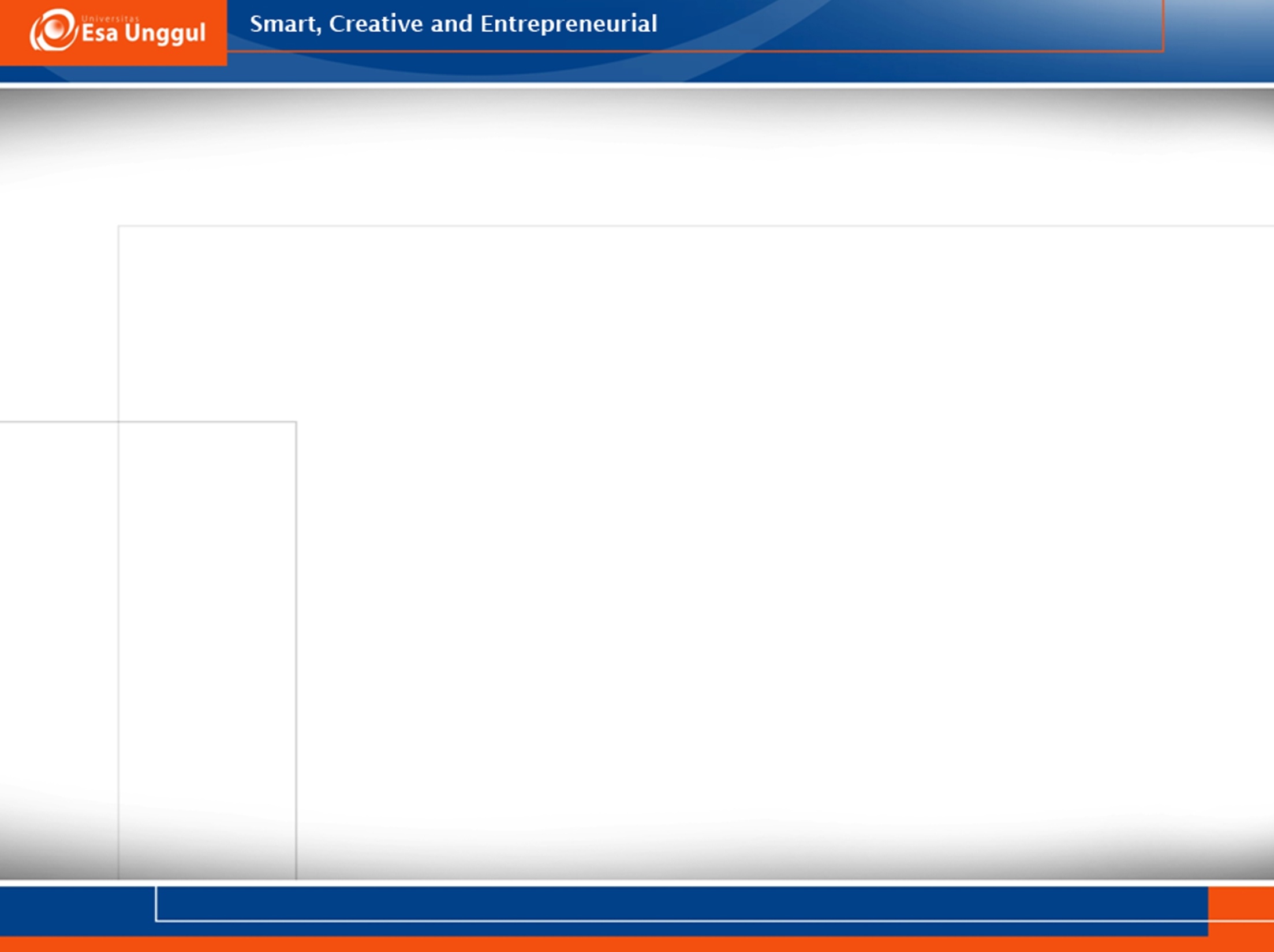 Pencarian Parameter Resources
Sumber daya ini spesifik menggambarkan meta data untuk pencarian. Fungsi dan parameter yang terkait dapat digunakan ketika query atau penyaringan mencari sumber daya spesifik.
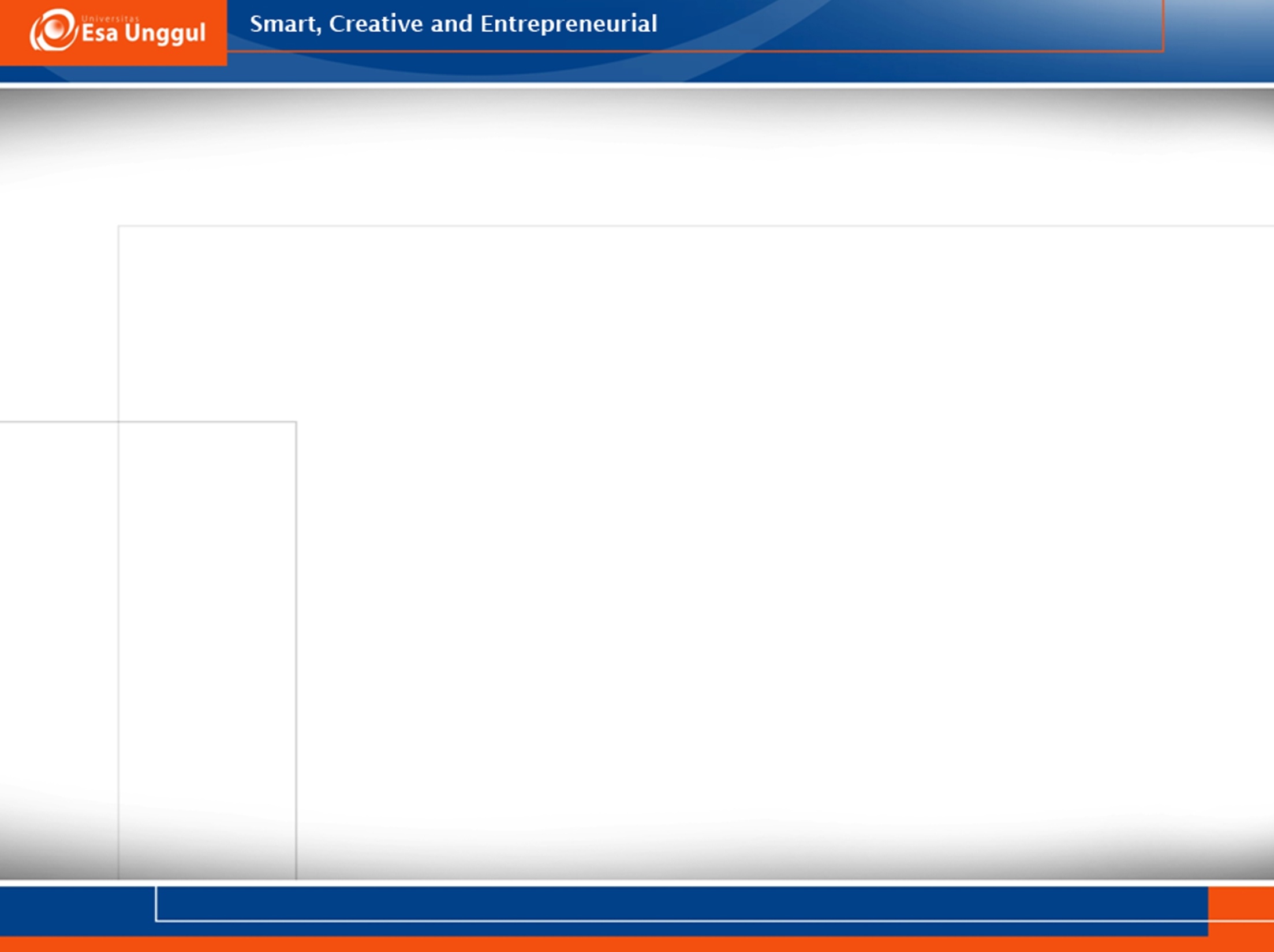 Metodologi Kesesuaian
Kelompok kerja HL7 Conformance harus mampu memastikan bahwa menyediakan profil  dan sumber kesesuaian wajib bagi vendor. Menggunakan sumber daya spesifik untuk tujuan ini akan membantu dalam membangun ketentuan. Bahkan  harus lebih baik, deklarasi ini harus dibuat tersedia secara online agar pengguna dapat menyelesaikannya dengan lebih mudah.
Kesesuaian Sumber Daya kemudian bisa mengendalikan bagaimana server mengimplementasikan pencarian, unsur sumber daya, dan ekstensi, tapi kemampuan ini tidak akan diperlukan. Selain penggunaan sumber daya kesesuaian secara eksplisit, penerapannya mungkin berbeda dengan dukungan fitur FHIR yang spesifik, seperti pencantuman sumber terkait dibandingkan referensi kepada mereka, dan apakah yang ekstensi sedang digunakan.
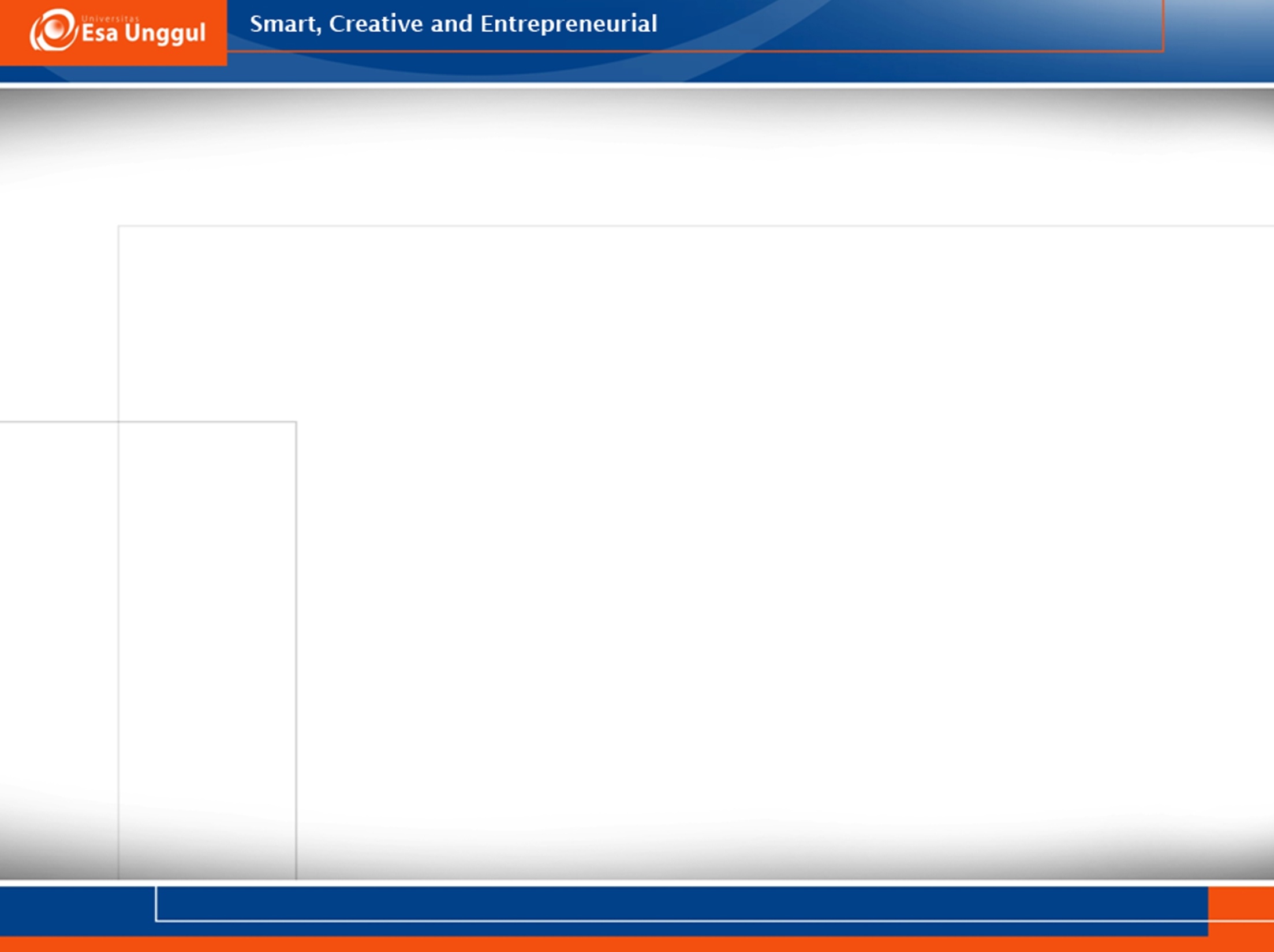 Terima Kasih